s
a
t
p
Click on a letter to jump to the appropriate slides
Phase 2 Set 1
s
Sounds like…
s
s
s
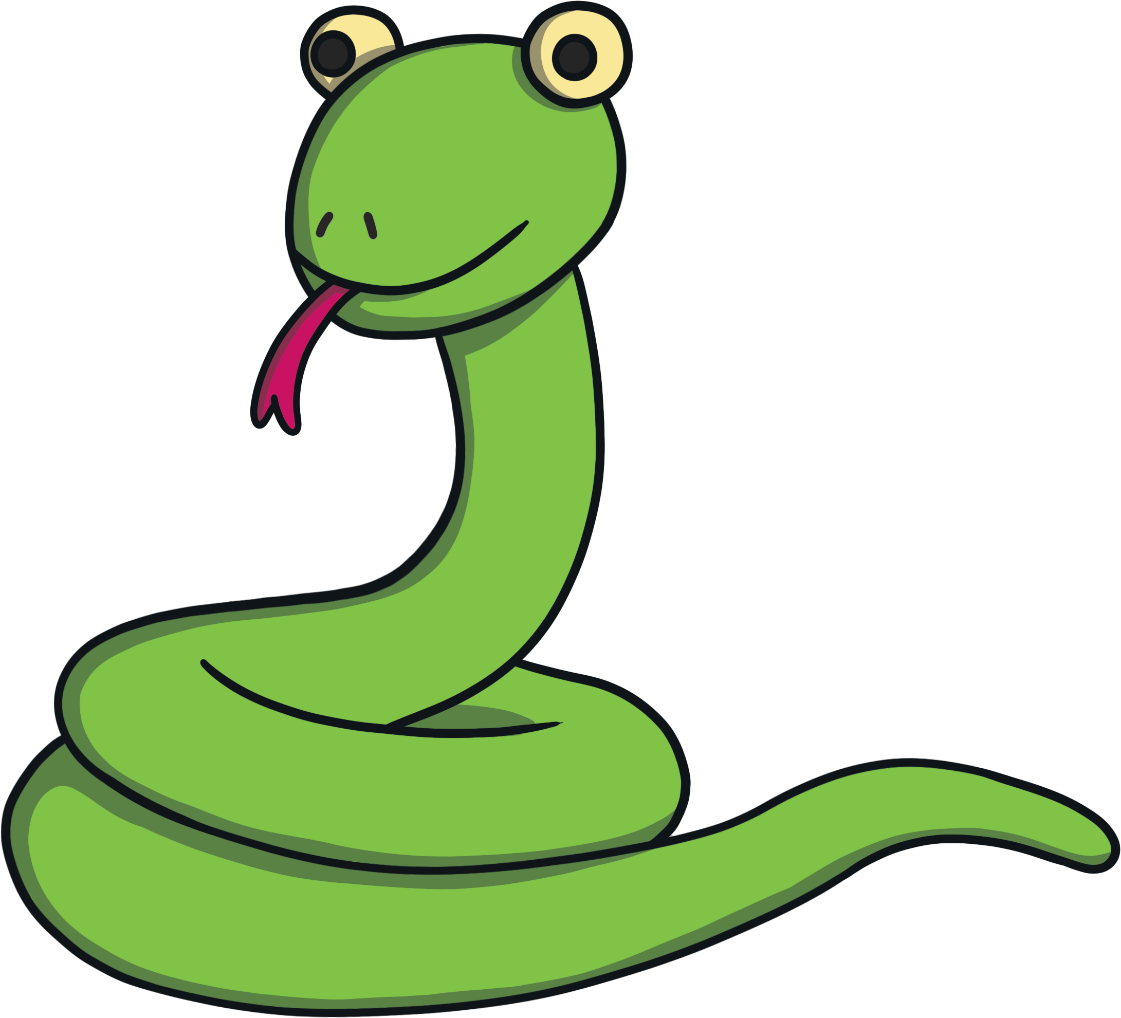 Write the Sound
s
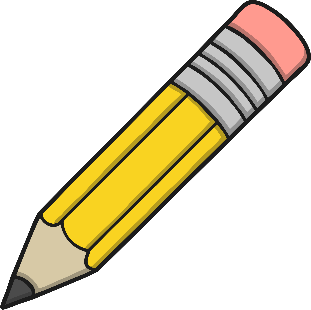 Click on the letter to see what starts with /s/.
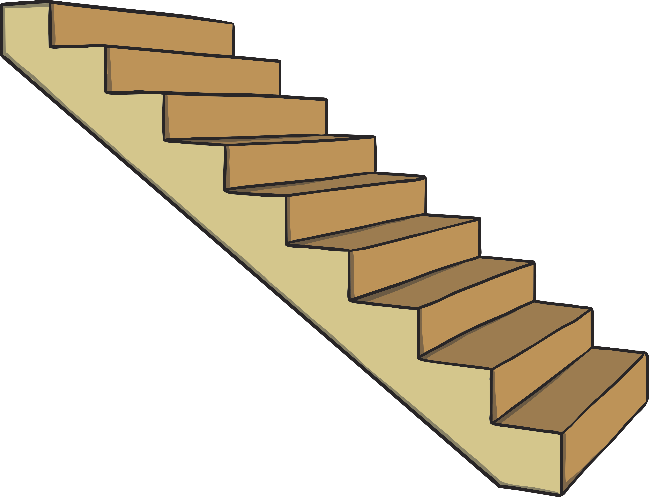 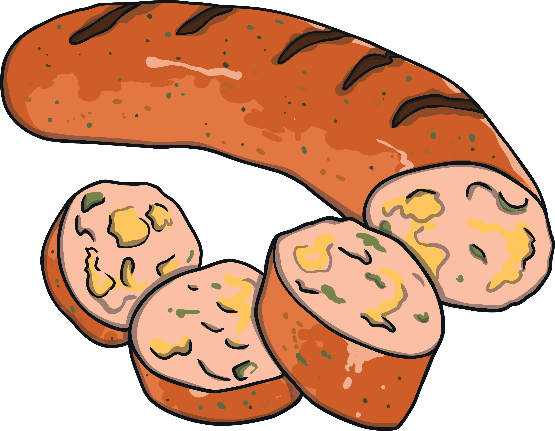 s
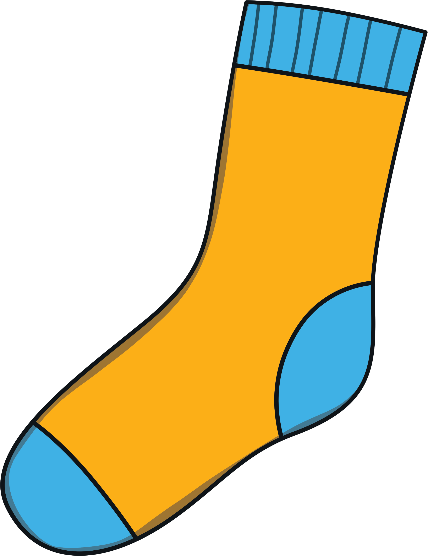 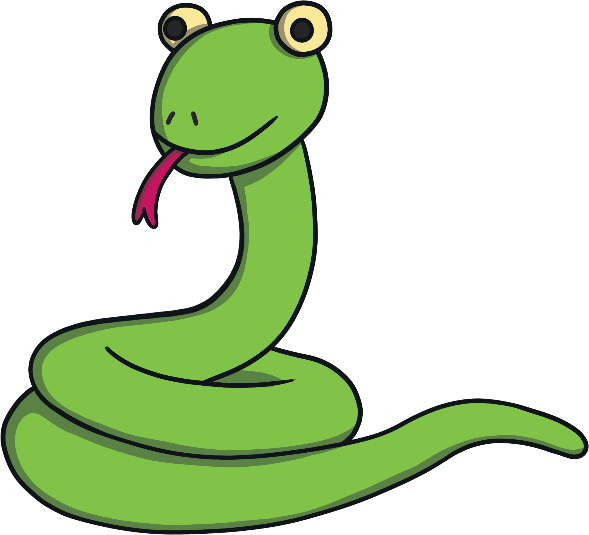 Click to read through each word.
sap
as
sat
Phase 2 Set 1
a
Sounds like…
a
a
a
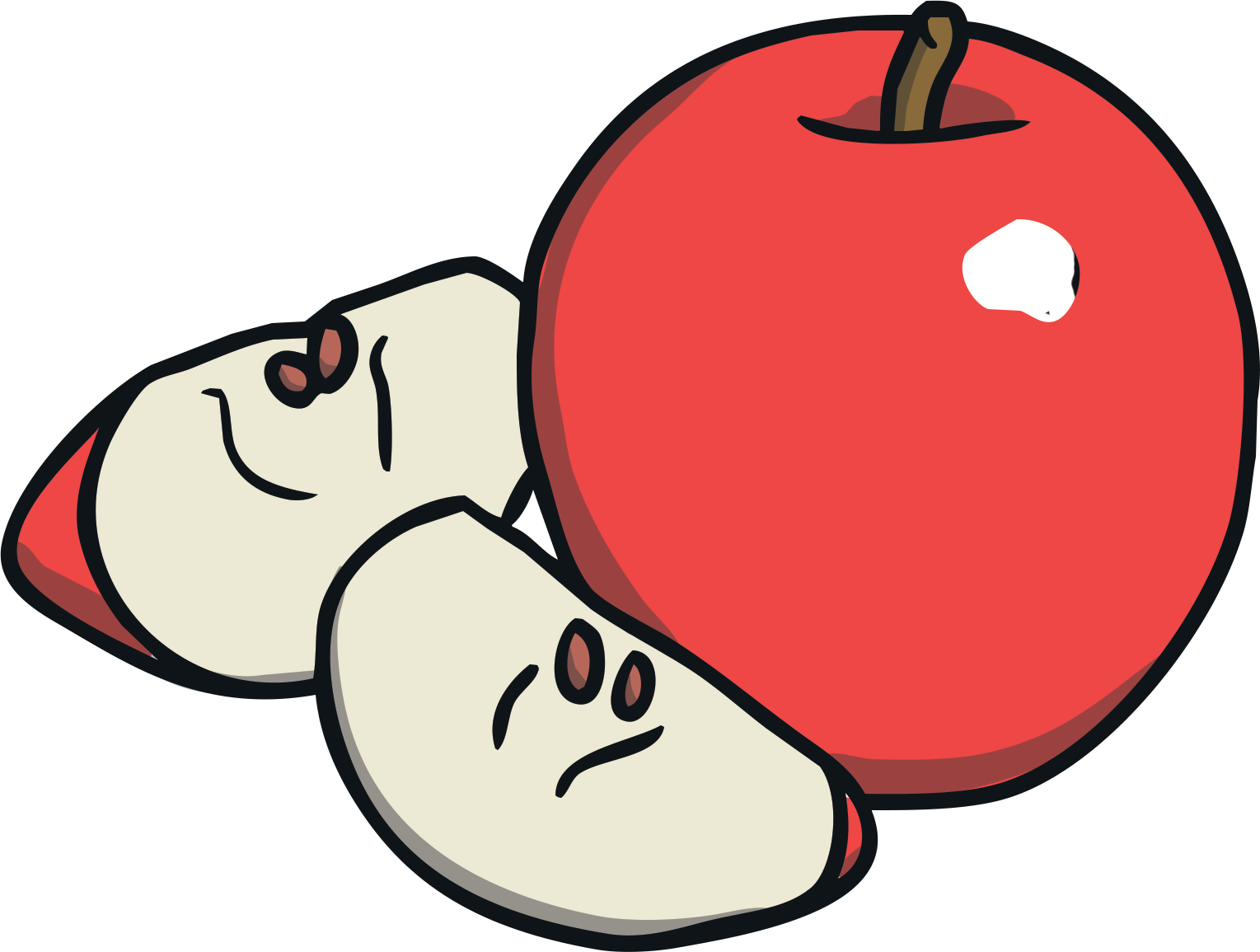 Write the Sound
a
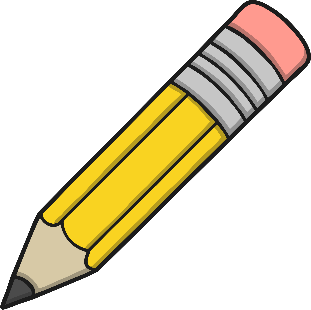 Click on the letter to see what starts with /a/.
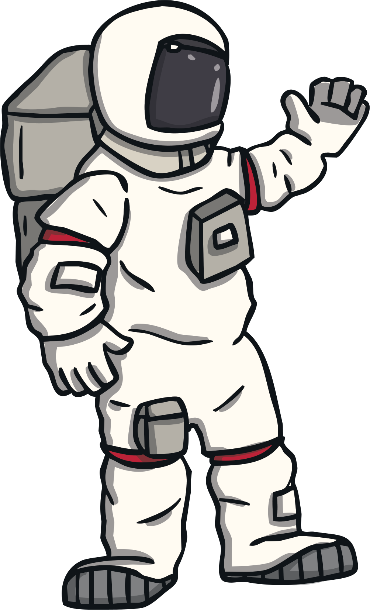 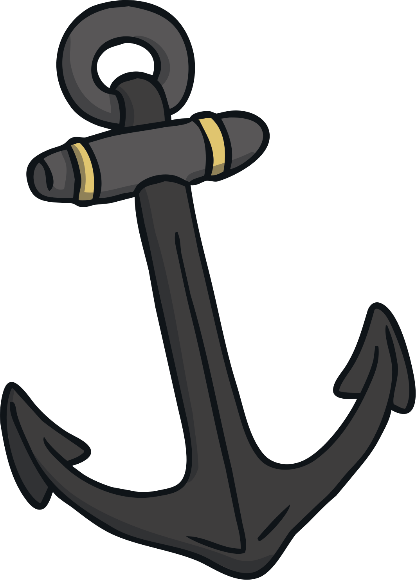 a
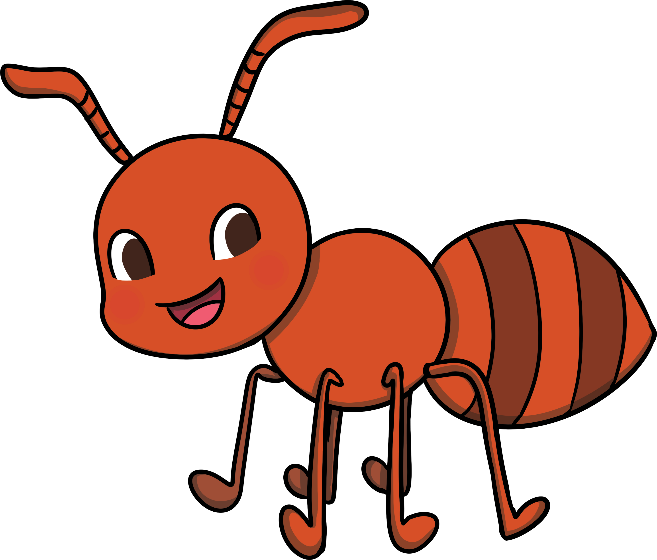 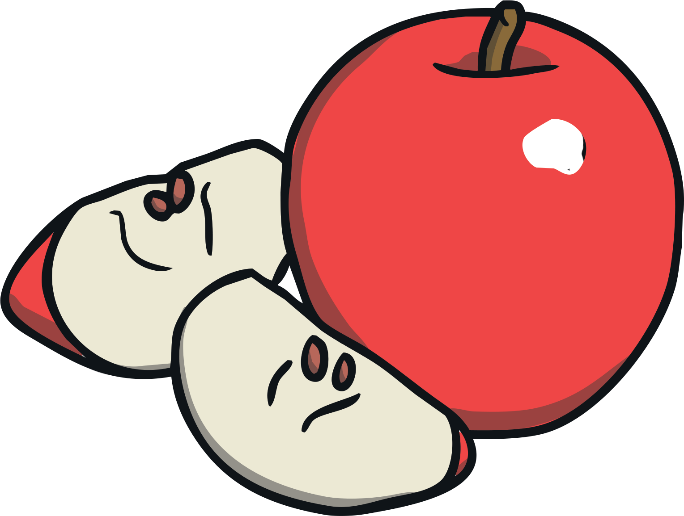 Click to read through each word.
pat
tap
sap
as
at
a
Phase 2 Set 1
t
Sounds like…
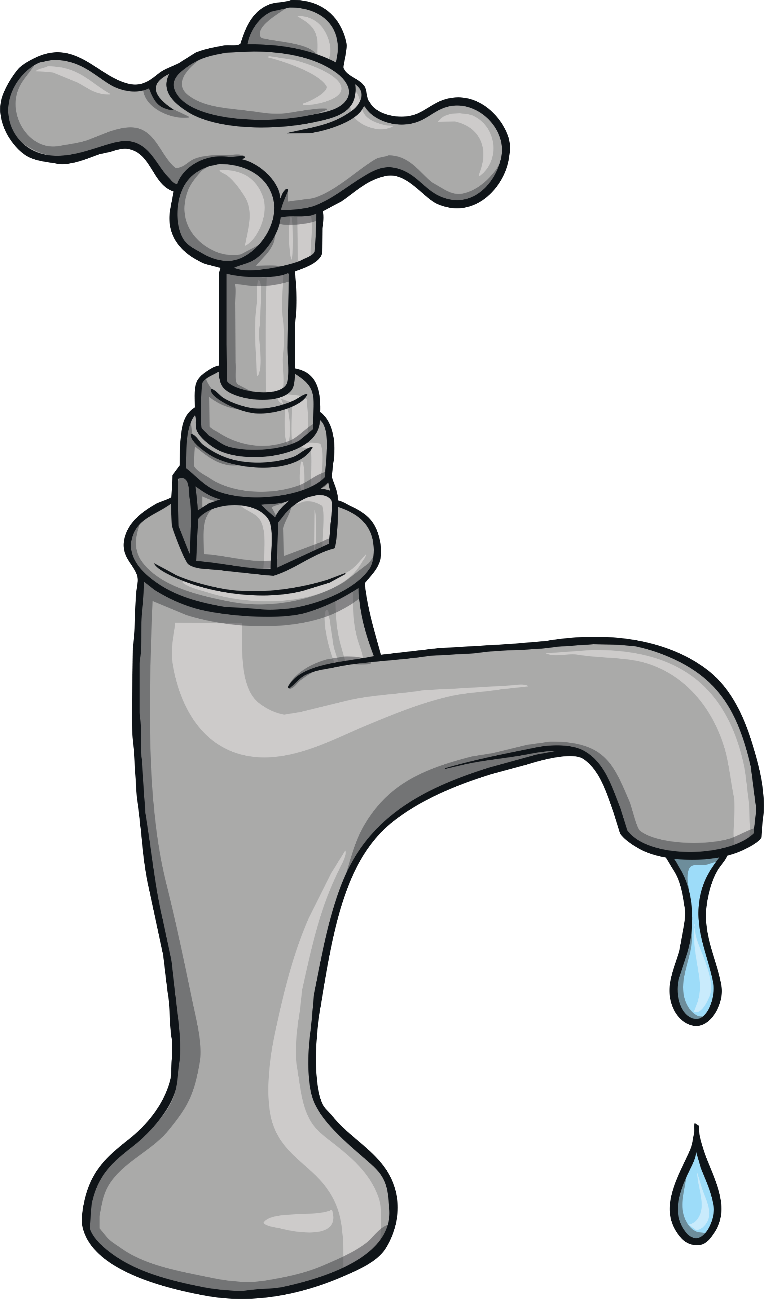 t
t
t
Write the Sound
t
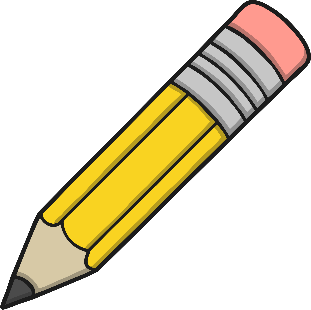 Click on the letter to see what starts with /t/.
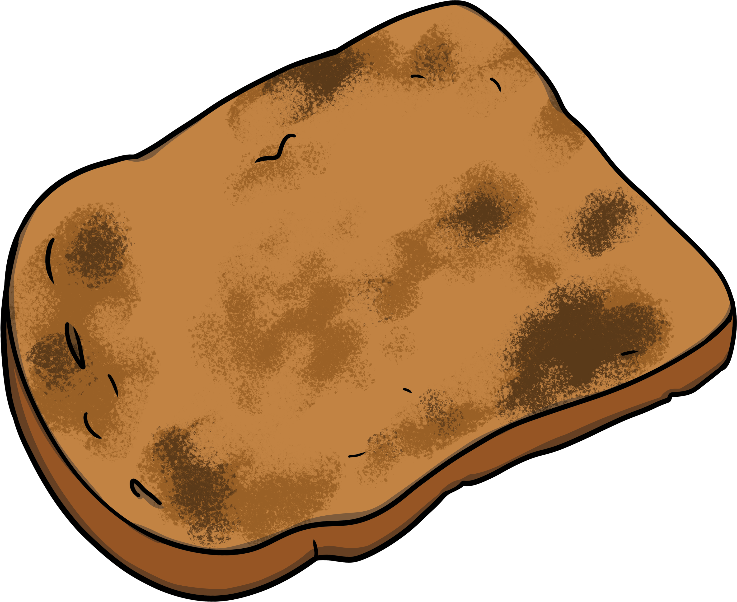 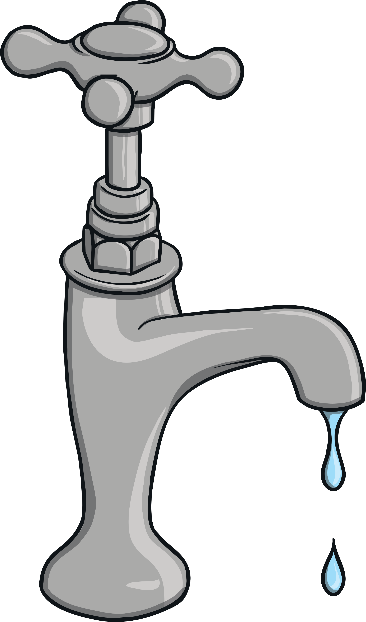 t
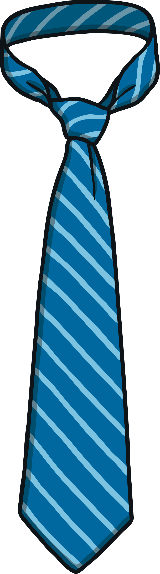 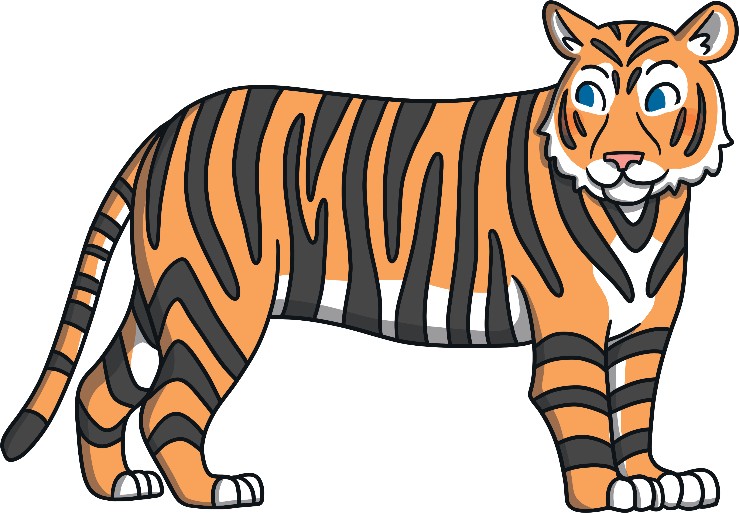 Click to read through each word.
pat
tap
at
Phase 2 Set 1
p
Sounds like…
p
p
p
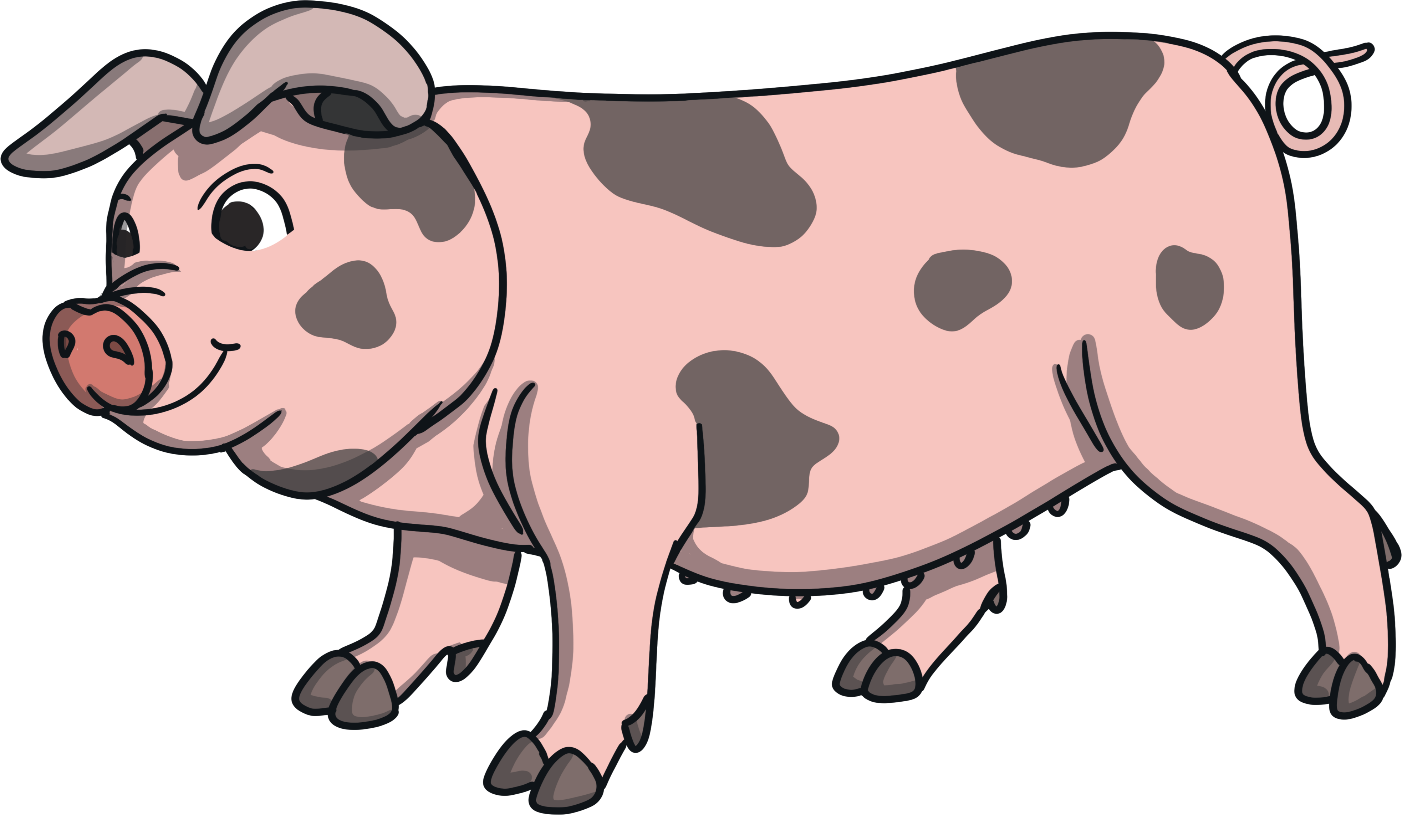 p
Write the Sound
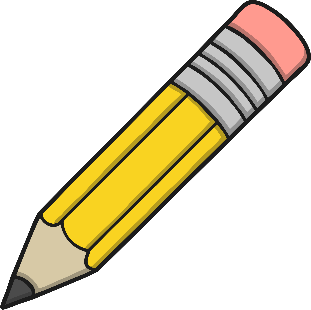 Click on the letter to see what starts with /p/.
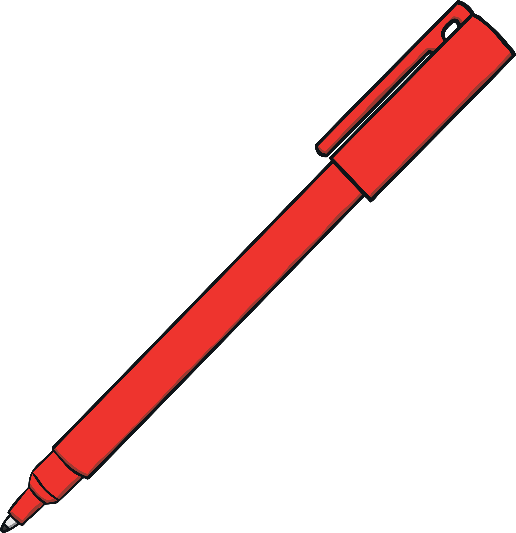 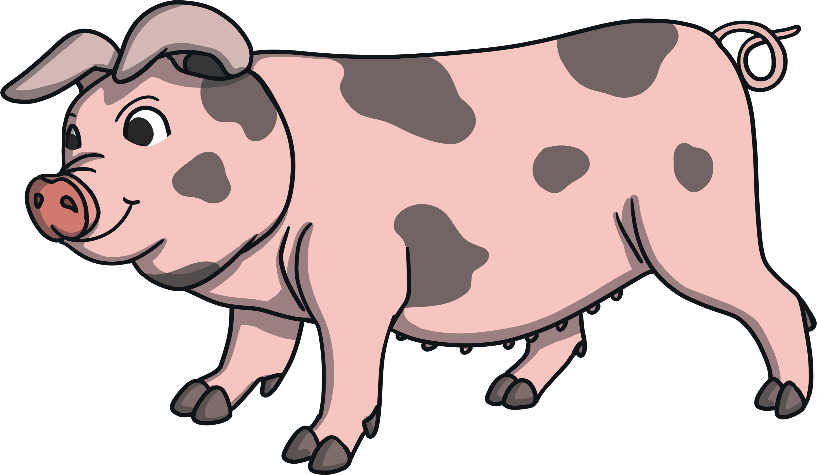 p
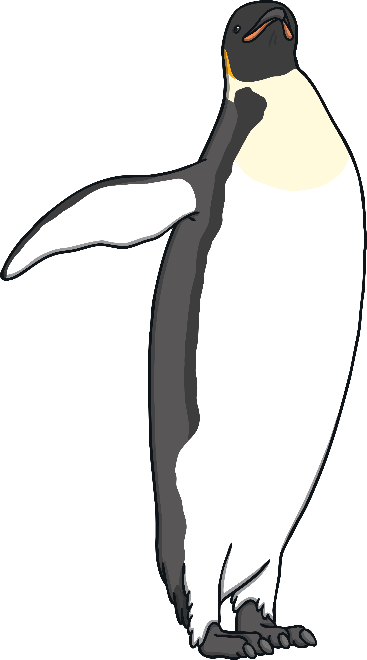 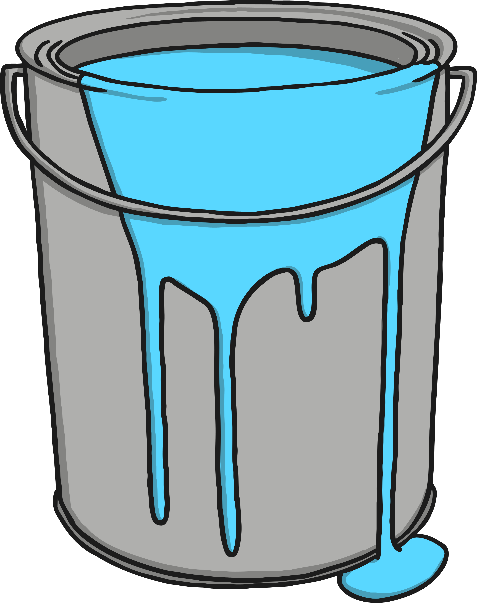 Click to read through each word.
pat
tap
sap